Superresolution imaging of Amyloid Fibre with Binding Activated Localisation Microscopy
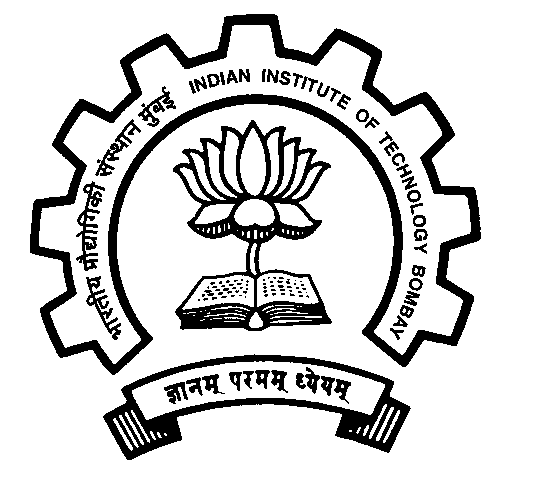 CHS 802
Submitted By: Abhik Bose, 154033002, PhD 1St Year
 
Under the Guidence of Prof. Arindam Chowdhury
Chemistry, IIT Bombay
Amyloid Fibres
Insoluble protein aggregate, causes diseases
Lack of crystal formation
So, conventional methods like XRD, Liquid state NMR etc. are not useful
Fluorescence based spectroscopy and microscopy, electron microscopy, Atomic force microscopy (AFM), Circular Dichrosim (CD) etc.
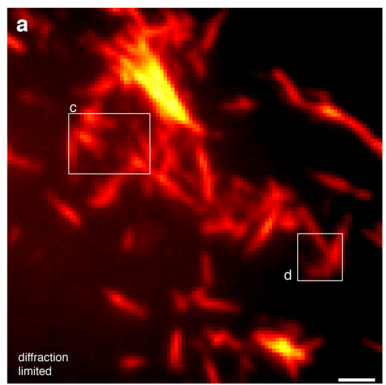 Figure 1: Conveentional microscopy based blurred image of α-Synuclein Amyloid Fiibre1
Way-out: Superresolution Microscopy or Nanoscopy: Two approaches
Improved optics to achieve sub-wavelength resolution. Techniques include NSOM, SIM, STED etc. 




Intelligent methodology to achieve super resolution with wide-field setup e.g. Localization Microscopy
Pros: High resolution superresolved image
Cones: Costly optics, Experimentally challenging.
Superresolved image with wide-field setup
Experimental flexibility
But experiment is to be specially designed.
Localization Microscopy:
Single emitter in a diffraction limited spot
Point spread function is fitted into Gaussian and the emitter is located preciously
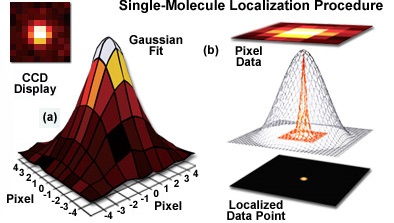 Figure 2: diffraction limited image of amyloid fibre2
Photoblechable Amyloid Specific Dye:
Conventional Dyes: Photostable e.g. ThT, Congo Red etc.
Luminescent conjugated oligothiophens (LCOs)
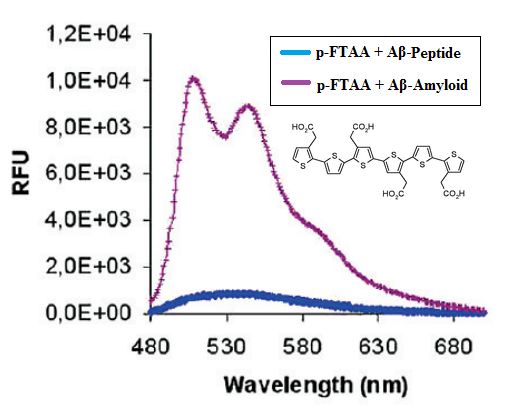 Photoblechable
pentamer-formyl thiophene acetic acid (p-FTAA) is one good example
Figure 5: Fluorescence emission spectra of p-FTAA with Aβ-Amyloid3
Binding Activated Localization Microscopy (BALM)
Low concentration of Dye molecule
Stochastic binding, Activation and localization
Photo bleaching
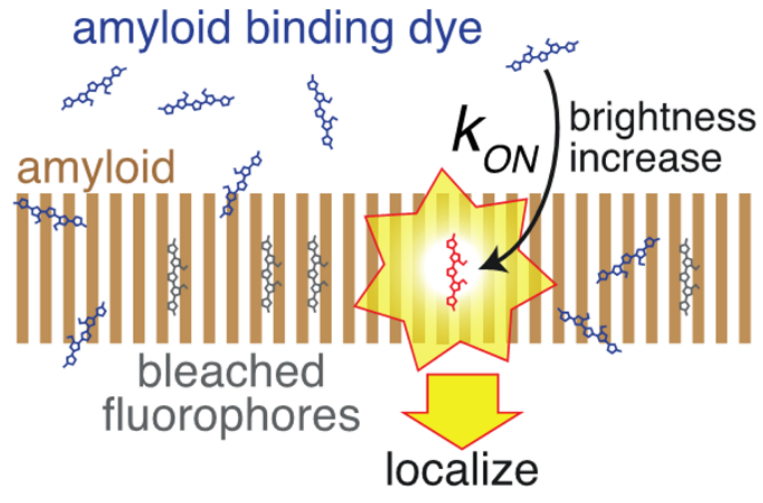 Figure 6: Stochastic binding of dye molecule1
New dye molecule occupy vacant site of the Amyloid
This repeats until all binding sites are filled by bleached dye
Fitting the PSI into Gaussian and combination of all the frames reconstruct the superresolved image
Pros of BALM over other techniques:
Sub-wavelength resolution up to ~20nm
No specialised optics
No pre straining of amyloid fibre
Monomer labelling with GFP or antibody isn’t required
Increased signal to noise ratio
Performed in physiological like buffer condition
Coming usefules in Final presentation: 

Analysis of BALM data for
       α-Synuclein Amyloid fibre
  Comparison of BALM with other
       Superresolution techniques
  Exploring it’s application in
       different fields
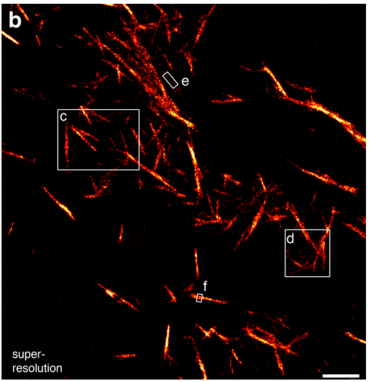 Figure 7: Superresolution Image with BALM1
References: 
Ries, J.; Udayar, Soragni, A. V.; Hornemann, S.; Nilsson, K. P.; Riek, R.; Hock, C.; Ewers, H.; Aguzzi, A. A.; Rajendran, L., ACS. Chem. Neurosci. 2013, 4, 1057-61
http://zeiss-campus.magnet.fsu.edu/articles/superresolution/introduction.html
Aslund, A.; Sigurdson, C. J.; Klingstedt, T.; Grathwohl, S.; Bolmont, T.; Dickstein, D. L.; Glimsdal, E. D.; Prokop, S.; Lindgren, M. M.; Konradsson, P.; Holtzman, D. M.; Hof, P. R.; Heppner, F. L.; Gandy, S.; Jucker, M.; Aguzzi, A.; Hammarstro ̈m, P.; Nilsson, K. P. R., ACS Chem. Biol. 2009, 4, 673 −684
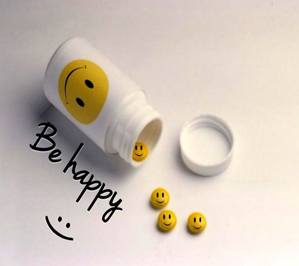 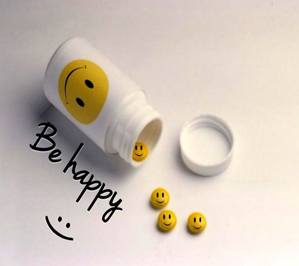 Thank You